September 2023
Expedited Wake-up in Unscheduled AP MLD Power Saving
Date: 2023-09-11
Authors:
Slide 1
Juseong Moon, KNUT
September 2023
Abstract
A power saving operation of AP is included in the 11bn proposed PAR [1].
…This amendment provides a mechanism to reduce power consumption for Access Points (APs) (including mobile APs)…
In UHR SG, unscheduled AP MLD power saving was discussed [2].
“In order to save AP MLD power, the simplest way is to have only one link operating in the active mode and other links operating in the PS mode”
However, a multi-link channel access procedure for AP MLD power saving has not been discussed.
When an AP MLD is performing unscheduled power saving operation, the following problems may occur:
1. Channel access overhead
2. NAVSyncDelay
This submission discusses expedited link wakeup methods to improve multi-link transmission efficiency in AP MLD power saving operation.
Slide 2
Juseong Moon, KNUT
September 2023
Background:Unscheduled AP MLD Power Saving
Example [2]: An AP MLD using unscheduled power saving with 2 links
AP 1 (Link 1): Always active state
AP 2 (Link 2): Power saving state
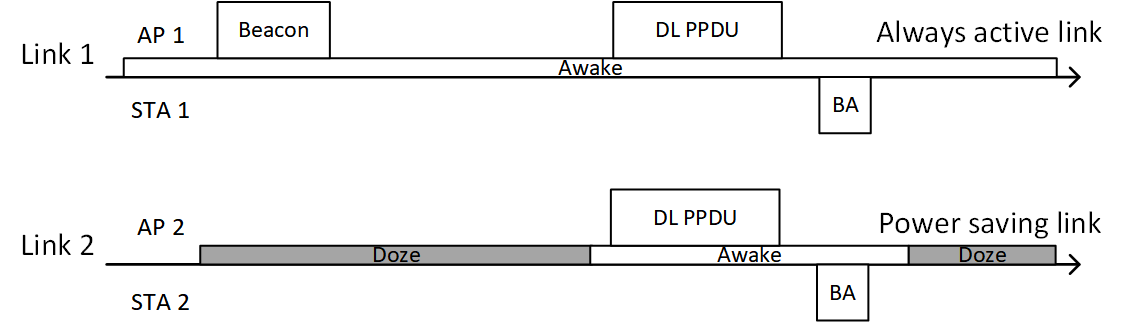 Slide 3
Juseong Moon, KNUT
September 2023
Issue 1: Efficient multi-link access
Example: An AP MLD using unscheduled power saving with 2 links.
The STA MLD may want to use link 2 instantly.
Explicit link 2 wake up frame exchanges is not efficient.
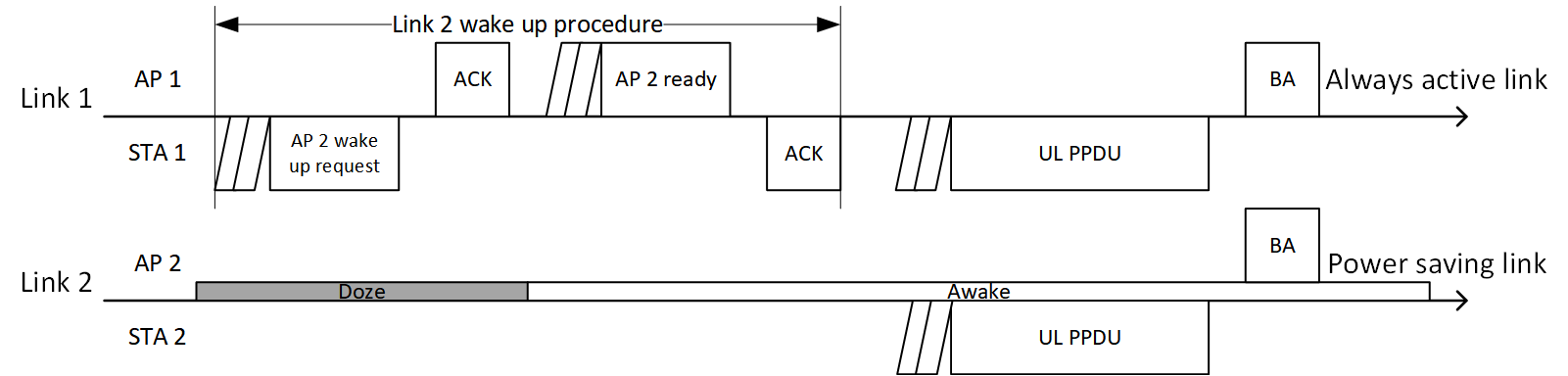 Slide 4
Juseong Moon, KNUT
September 2023
Issue 2: NAVSyncDelay
Example: An AP MLD using unscheduled power saving with 2 links.
When the AP MLD wants to use link 2, AP 2 of the AP MLD should switch its power state from doze to awake.
NAVSyncDelay should be applied to AP 2 and the frame transmission delay of AP 2 will be increased.
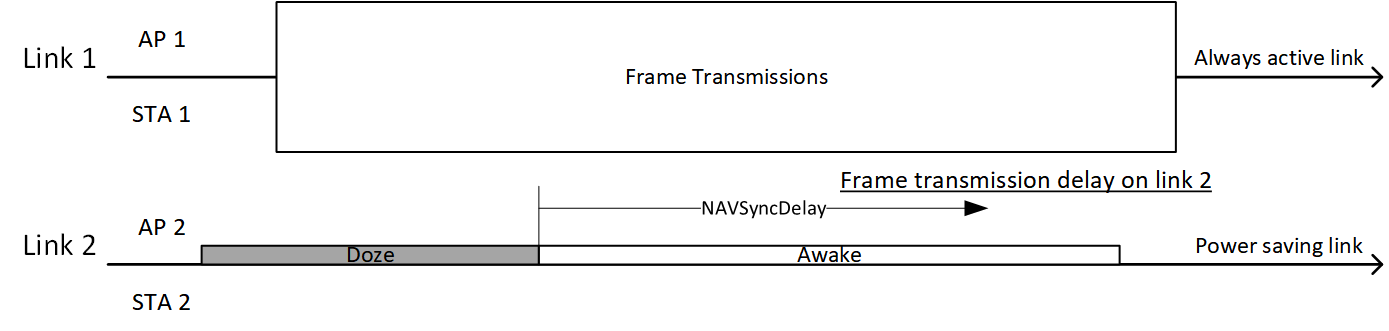 Slide 5
Juseong Moon, KNUT
September 2023
Expedited Link Wake-up
Case 1: An AP MLD using unscheduled power saving with 2 links
STA 1 of the STA MLD indicates ‘AP 2 wake-up request’ in its frame transmitted in link 1.
AP 1 of the AP MLD responses to STA 1’s request.
Acceptance or rejection of the request
When the AP MLD accepted the STA MLD’s request, the STA 2 can perform a channel access in link 2
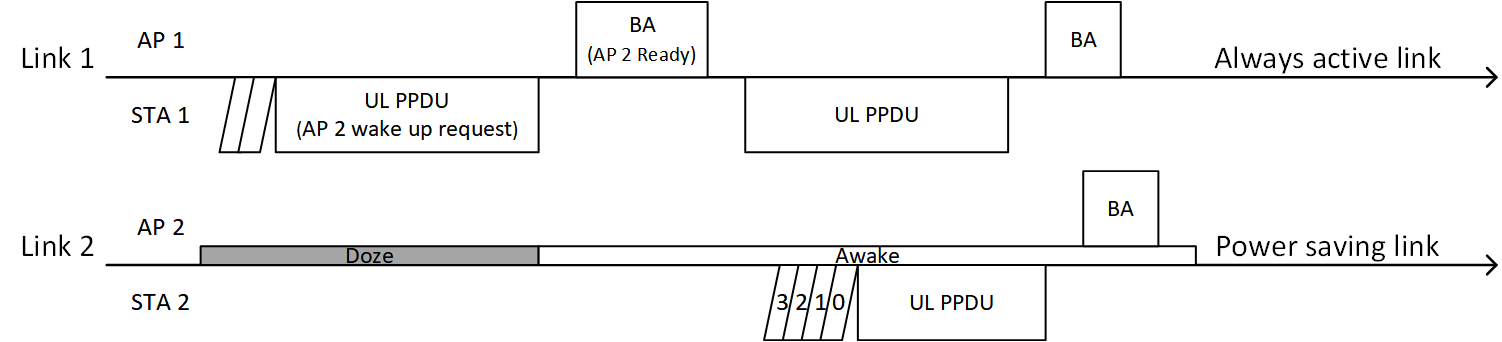 Slide 6
Juseong Moon, KNUT
September 2023
Expedited Link Wake-up (Cont’d)
Case 2: When STA MLD is operating on NSTR link pair
STA 1 of the STA MLD indicates ‘AP 2 wake up request’ in its frame transmitted in link 1.
A NAV is set by the STA 2’s CTS frame transmission
AP 1 of the AP MLD responses to STA 1’s request.
It accepts or rejects the request
When the AP MLD accepted the STA MLD’s request, the STA 2 can transmit PPDU. STA 1 and STA 2’s PPDU transmission is synchronized.
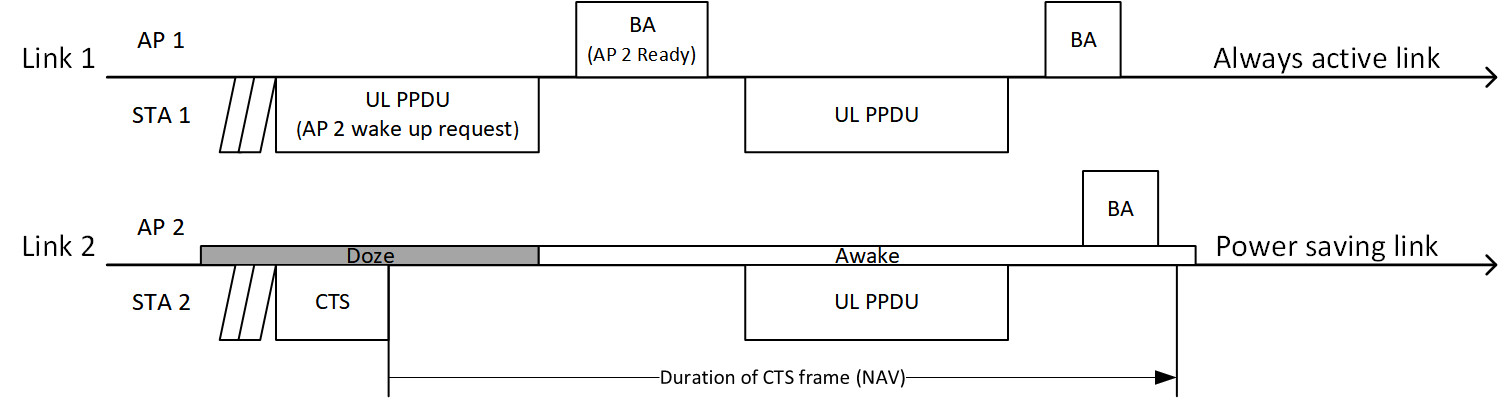 Slide 7
Juseong Moon, KNUT
September 2023
Expedited Link Wake-up (Cont’d)
Case 3: AP 2 requests medium synchronization
‘AP 2 wake up request’ can be indicated by current AAR operation
For example, STA 1 can indicate ‘AP 2 wake up request’ with AAR
AP 1’s BA frame can indicate ‘Sync request’
Based on the ’Sync Request’, STA 2 transmits CTS frame to AP 2
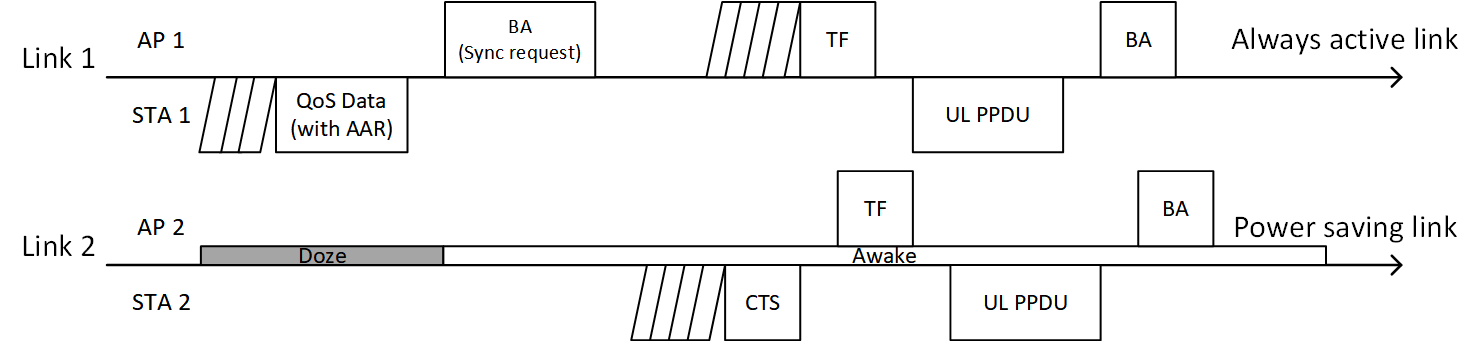 Slide 8
Juseong Moon, KNUT
September 2023
Summary
In this submission, multi-link channel access procedure for unscheduled AP MLD power saving operation was discussed.
The non-AP MLD can request AP MLD’s power saving links within one TXOP.
The non-AP MLD can request AP MLD’s power saving links with AAR from 11be or similar indication.
With the proposed operations, multi-link channel access efficiency in unscheduled AP MLD power saving can be improved
Slide 9
Juseong Moon, KNUT
September 2023
References
[1] 11-23/0480r3: UHR proposed PAR, https://mentor.ieee.org/802.11/dcn/23/11-23-0480-03-0uhr-uhr-proposed-par.pdf
[2] 11-23/0225r0: Considering Unscheduled AP Power Save, https://mentor.ieee.org/802.11/dcn/23/11-23-0225-00-0uhr-considering-unscheduled-ap-power-save.pptx
Slide 10
Juseong Moon, KNUT